DZIEŃ BEZPIECZNEGO INTERNETU CYBERPRZEMOC I HEJT
Hejt i cyberprzemoc jest obecna najczęściej w portalach  społecznościowych i ogólnie w internecie, ale również w rzeczywistości
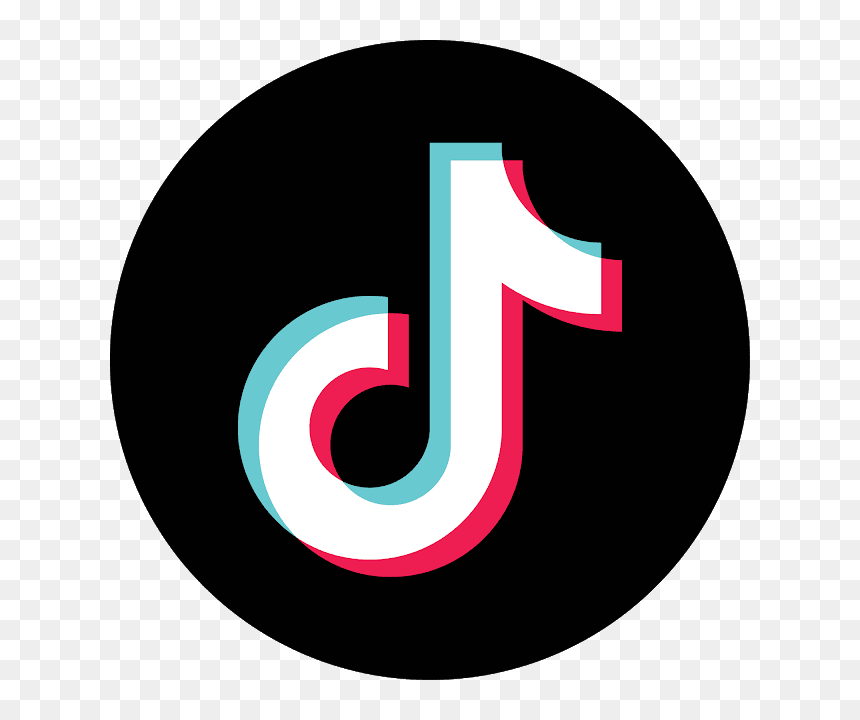 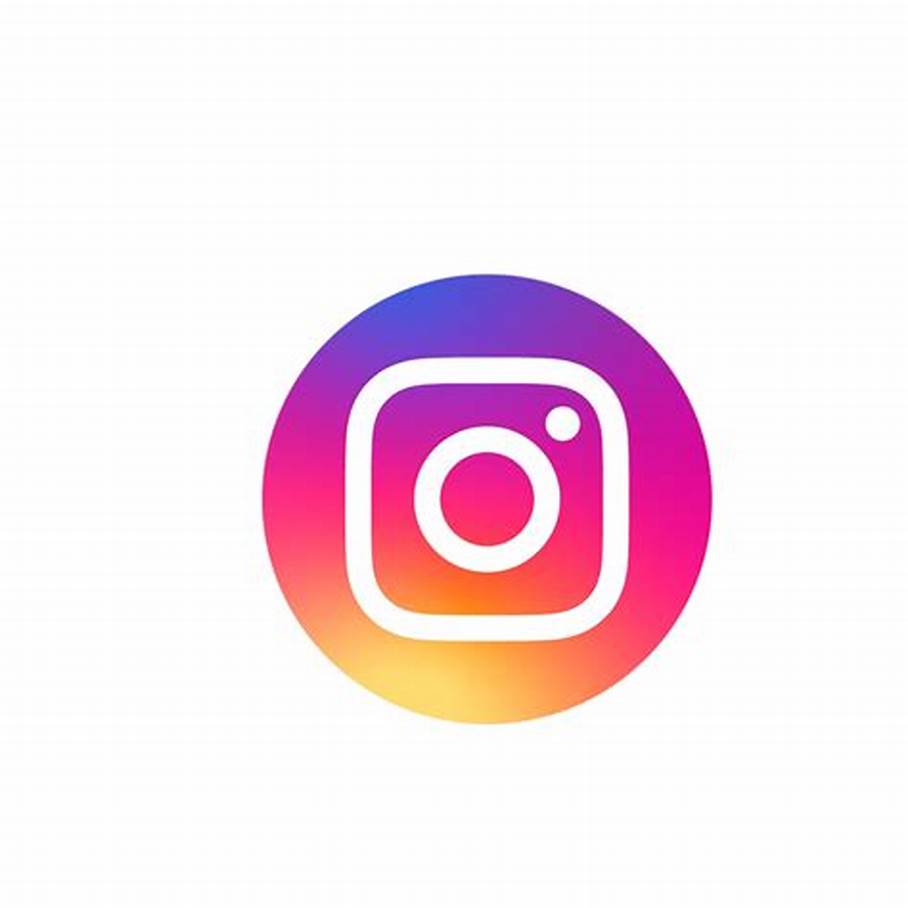 Cele prezentacji:
Jakie formy może mieć hejt i gdzie może występować?
Pokazanie i uświadomienie jak działa hejt na innych
Jak się przed nim bronić i do kogo się zwracać o pomoc?
Jak reagować jako świadek hejtu?
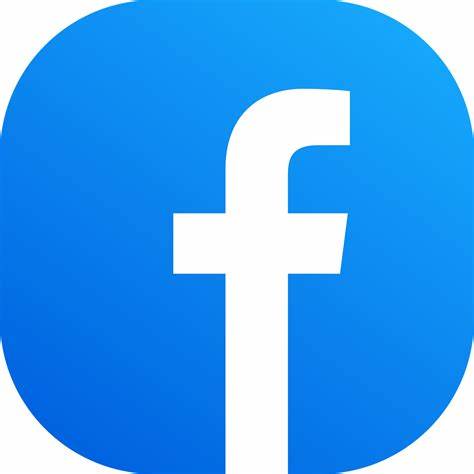 Hejt przyjmuje najczęściej postać:- komentarzy
Posty udostępniane przez innych na temat kogoś innego
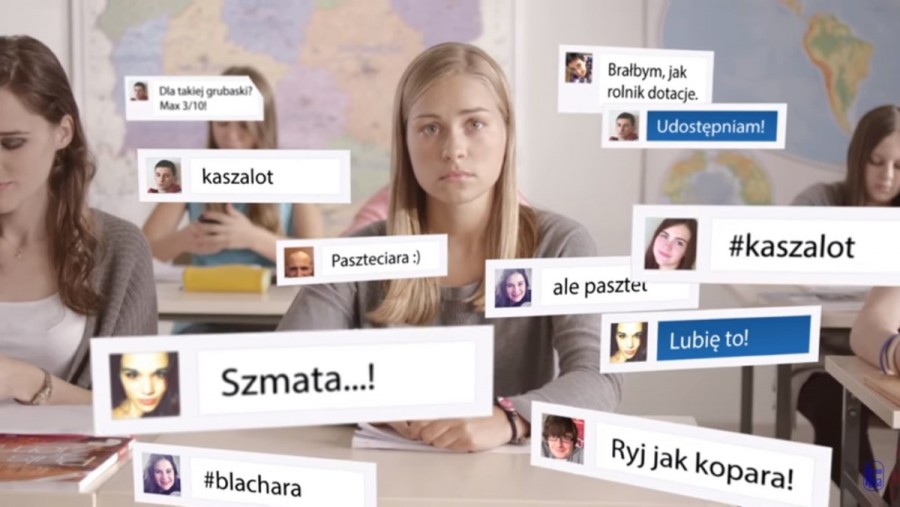 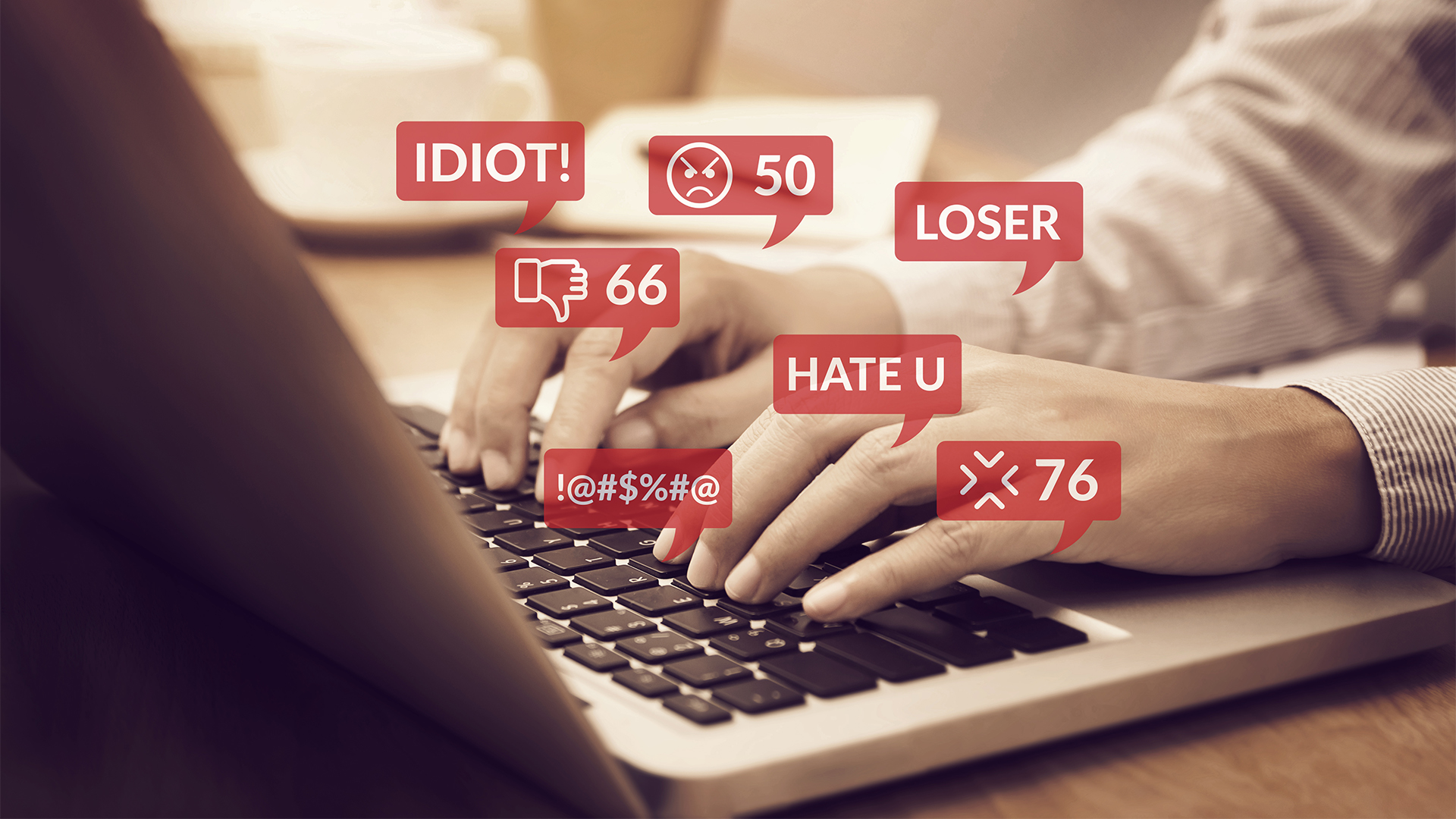 ---------
Pisanie lub mówienie o innych treści nieprawdziwych ,,plotek"
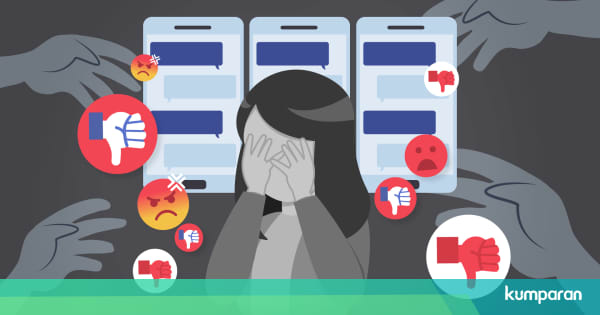 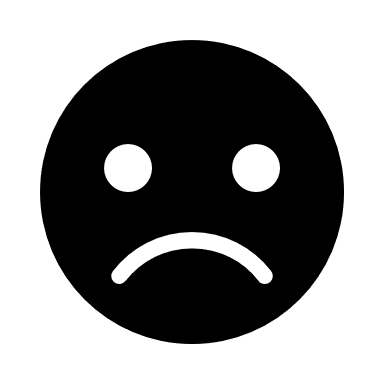 I wiele więcej!
Cyberprzemoc i hejt mogą prowadzić do:
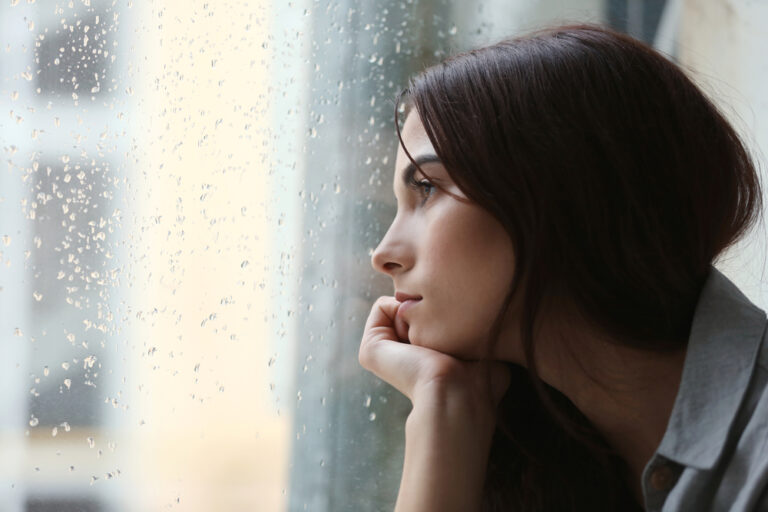 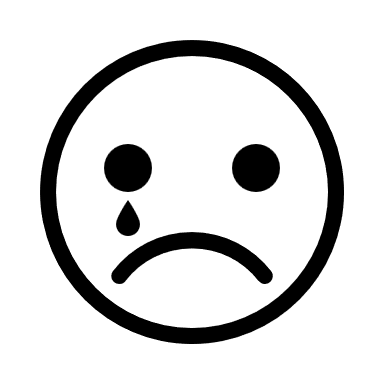 Obniżenia samooceny
,,Strach" przed innymi
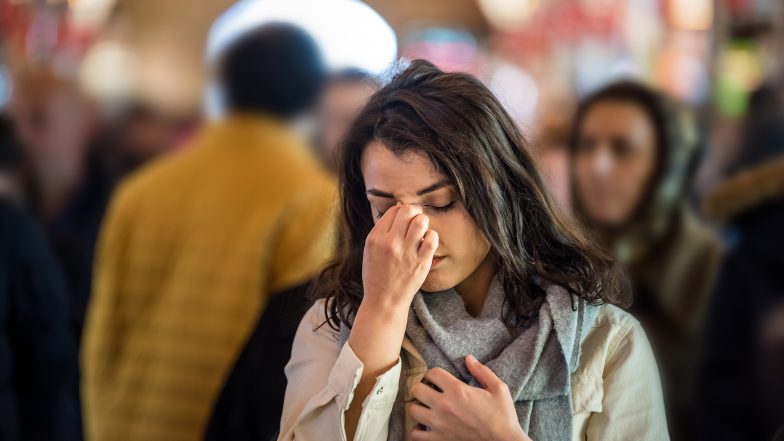 I więcej (gorszych)
 rzeczy
Jeśli Jesteś ofiarą lub świadkiem hejtu należy powiedzieć to osobie dorosłej!!
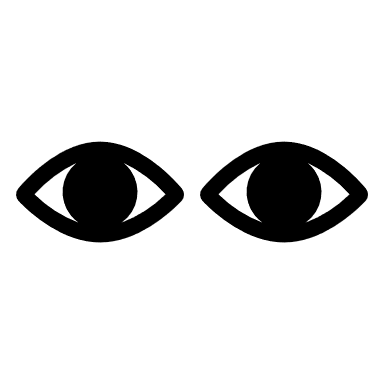 RODZICOM
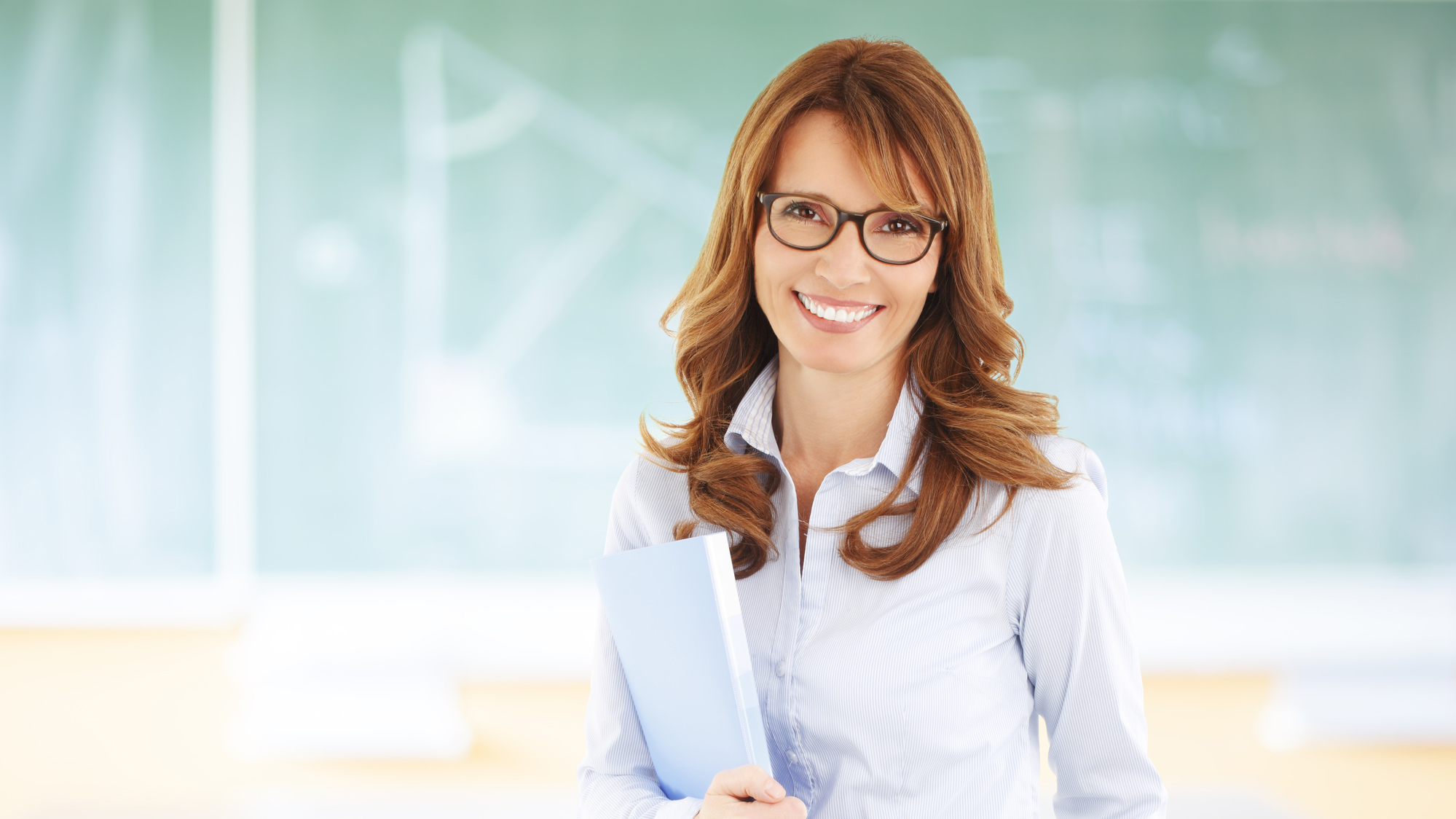 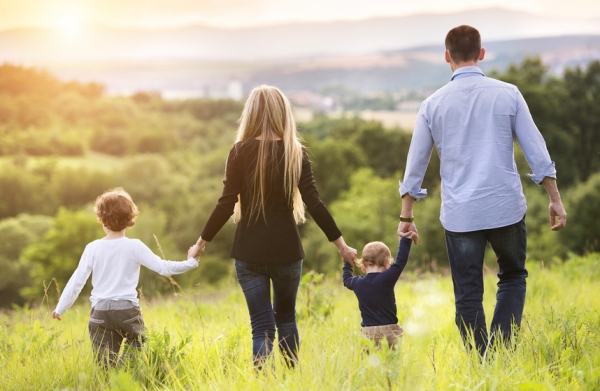 T
T
T
T
T
NAUCZYCIELOM
I INNYM DOROSŁYM TOBIE ZAUFANYCH
Jesteś świadkiem cyberprzemocy? Hejtu? Zareaguj!
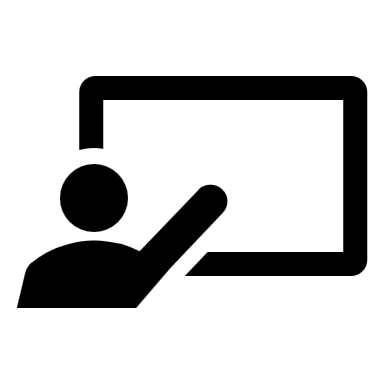 Poinformuj dorosłego (wcześniejszy slajd)




Porozmawiaj z ofiarą hejtu/cyberprzemocy
Nie olewaj sytuacji! Może to doprowadzić do złych rzeczy
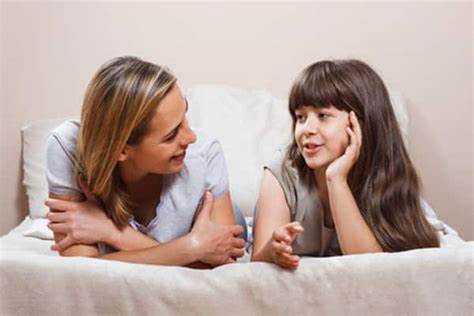 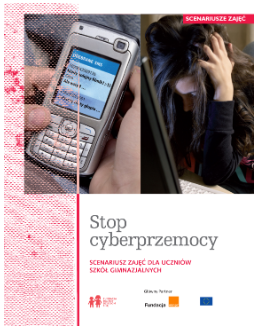 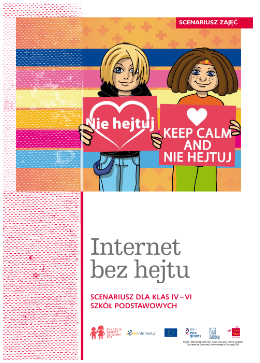 ---KONIEC---
Nie lekceważmy hejtu i cyberprzemocy!

Dziękujemy za obejrzenie naszej prezentacji

Numer zaufania dla dzieci i młodzieży: 116 111

Więcej informacji na temat internetu/niebezpieczeństw w nim na
 stronie:   https://edukacja.fdds.pl/course/index.php?categoryid=33

Link do filmu "gdzie jest mimi?":
 https://edukacja.fdds.pl/pluginfile.php/92276/mod_resource/content/1/gdzie-jest-mimi_film.mp4
ALA SOBOLEWSKA
LENA ŁUKASIEWICZ
WIKTORIA ZUBILEWICZ
MAJA BOROWSKA
JULIA TRĘBICKA
HELENA SAMSELSKA
WIKTORIA SOKULSKA
ALEKSANDRA WIŚNIEWSKA
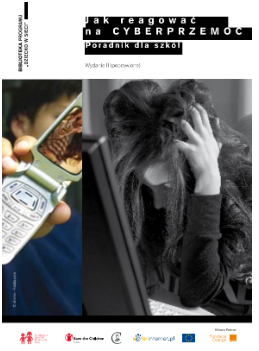 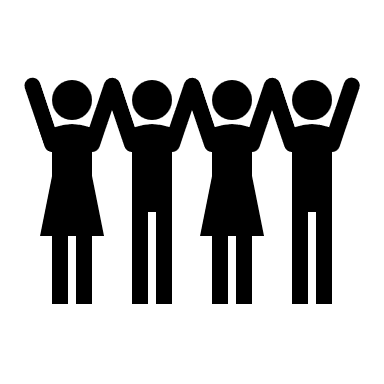 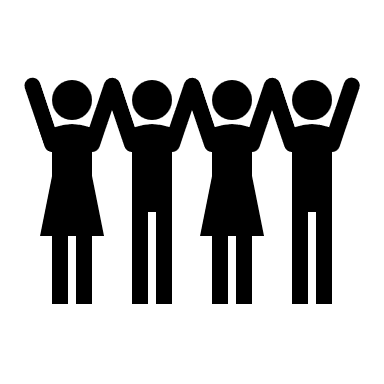 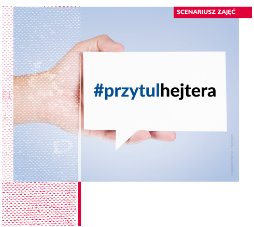